Соціально-політичне 
консультування
Лекція 1.
Витоки соціально-політичного 
консультування як науки та мистецтва надання порад з приводу оптимального управління суспільством
В США в 90-е годы наибольшим спросом пользовались так называемые поллстеры (социологи, специализирующиеся на опросах общественного мнения), а также медиа - консультанты (профессионалы в области связей со СМИ) и организаторы процесса фондрайзинга (обеспечивающие сбор средств в избирательные фонды партий и кандидатов)
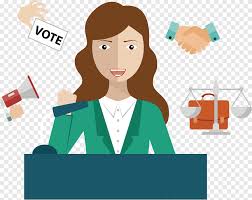 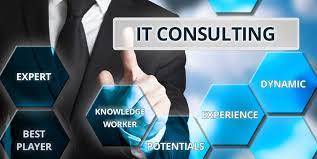 Політичне консультування є невід’ємною складовою політичного процесу у багатьох країнах. Поява конкурентних виборів та стрімкий розвиток електоральної комунікації – це головні причини, що передували становленню політичного консалтингу у світовому масштабі. 
Важливість дослідження політичного консультування пояснюється тим, що в теоретико-методологічному плані щодо визначення цього поняття не існує єдиного підходу. 
Тому, зважаючи на різноманітні трактування з боку зарубіжних і вітчизняних дослідників, предмет та зміст політичного консалтингу залишається не визначеним
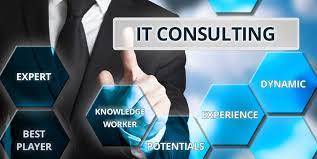 Витоки політичного консультування є предметом дискусії сучасних дослідників. Головне питання постає у тому, чи варто порівнювати політичних консультантів з радниками, для того, щоб визначити їх статус. З цього приводу думки розділилися. 
Американський дослідник Девід Перлматтер вважає, що політичний консалтинг не можна вважати новим явищем, оскільки “двори Рамзеса ІІ, Юлія Цезаря, Карла Великого і Єлизавети І були наповнені радниками, які підказували, як потрібно завоювати та закріпити становище в суспільстві”. 




Історія політичного консалтингу виходить із глибини віків: вже у первісних племенах схожі із сучасним консультуванням функції виконували шамани і старійшини, а у Стародавньому Світі політичними радниками нерідко ставали жерці і астрологи, філософи і ритори
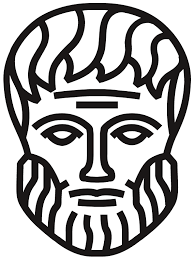 Одним з найвдаліших прототипів для сучасних політичних консультантів можуть слугувати давньогрецькі софісти, які створювали школи систематизованого навчання мистецтва переконання, внушіння і соціальної комунікації. За словами французького історика Барбари Кассен, “…софісти – це впливові люди, які вміють переконати суддів, збори, бути успішними в посольстві, дати закони новому місту, обернути будь-яку справу в демократичні форми, одним словом, вони володіють своїм ремеслом” 










Перші спроби осмислення політичного консультування знаходимо у поглядах Н. Макіавеллі. Його книга “Державець” (1513 р.) може бути визнана однією з найяскравіших робіт з політичного консультування, тому що висвітлює проблеми, з якими стикалися політики того часу, а також відповідні методи їх вирішення. Прикладами концептуальних основ політичного консультування можна назвати роботи німецьких філософів і соціологів Нового часу, таких як Ф. Ніцше і М. Хайдеґґер, Т. Гобс, Е. Дюркгейм, І. Кант, в працях яких окреслені методологічні підходи до стратегічного і тактичного планування політичної діяльності
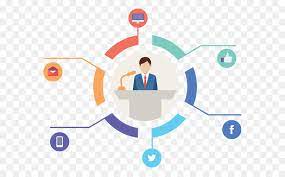 Серед них особливу увагу дослідженню діяльності політичних консультантів відводять американські дослідники Келлі С. (Kelley S.), Д. Німо (Nimmo D.), Л. Сабато (Sabato L.), Ф. Лунц (Luntz F.), С. Медвік (Medvic St.) Дж. Неаполітан (Napolitan J.), Д. Даліо (Dulio D.), Д. Маглебі (Magleby D.), Т. Паттерсон (Patterson T.), Дж. Торбер (Thurber J.), О. Шогнессі (O’Shaughnessy N.), П. Манчіні (Mancini P.) Д. Морріс (Moriss D.). Одночасно вагомі теоретичні та практичні розробки у цій галузі здійснюють російські учені В.Є. Гончаров, О.А. Матвєйчев, Д.В. Ольшанський, А.П. Ситніков, Е.Г. Морозова, Г.В. Пушкарьова, С.Н. Пшизова, Ф.І. Шарков, А.М. Пронін, О.П. Берьозкіна, Г.І. Марченко, К.В. Єгорова-Гатман, І.Є. Мінтусов. Серед українських дослідників важко визначити коло науковців, які безпосередньо займаються дослідженням політичного консалтингу, проте можна назвати тих, які розглядають певні аспекти політичного консультування у рамках політичної аналітики: В.Є. Богданова, С.О. Телешун, А.С. Баронін, а також В.А. Ребкало, О.Л. Валевський та Ю.Г. Кальниш
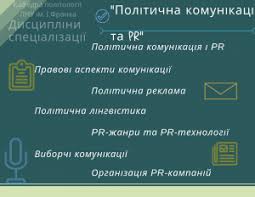 Проте тільки з розвитком демократичних інститутів, в умовах індустріальної цивілізації, коли послуги консультантів стають товаром на більш чи менш відкритому та конкурентному політичному ринку, політичний консалтинг можна розглядати як певне професійне заняття, яке розповсюджується у США та країнах Європи. Незалежні політичні консультанти на противагу радникам, на основі власного досвіду та знання нових технологій починають співпрацювати із багатьма клієнтами, що свідчить про розвиток професійної політичної діяльності. У теоретико-методологічному плані щодо визначення політичного консалтингу не існує єдиного підходу. Тому завдання, яке стоїть сьогодні перед нами – це до певної міри окреслити межі політичного консалтингу, особливо поряд з такими поняттями, як маркетинг, менеджмент, іміджмейкінг та зв’язки з громадськістю. Визначення сутності політичного консалтингу на сучасному етапі вирізняється деякими особливостями. Адже консультування ретельно розглядається у психологічній літературі. Одним із теоретиків у галузі психологічного консультування є Р. Нельсон-Джоунс, який дає таке його визначення: “Консультування можна розглядати як особливий вид відносин допомоги, як деякий репертуар можливих впливів, як психологічний процес”
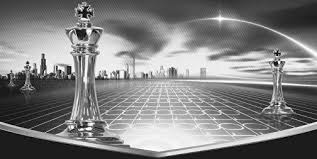 Перші спроби теоретичного осмислення політичного консультування були здійснені американськими дослідниками у другій половині ХХ ст. Л. Сабато у праці “Поява політичних консультантів: нові способи боротьби на виборах” першим почав вивчати це складне явище, використовуючи у своєму дослідженні теоретичні напрацювання у сфері політичної комунікації та провів багато глибоких інтерв’ю з відомими представниками політичного консалтингу у США. Результатом наукових пошуків ученого стало чітке визначення політичного консультування як не просто інституту, що поєднує експертів у галузі політичної комунікації, а й ефективного менеджменту політичних кампаній. Політичний консультант – це професіонал виборчої кампанії, який працює на кандидатів різних політичних орієнтацій і проводить сотні виборчих кампаній
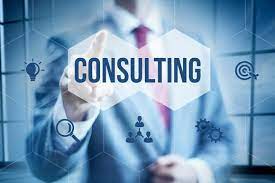 Політичний консалтинг як мистецтво. . 
Політичний консалтинг як професійна діяльність у політичних кампаніях
Політичне консультування як процес надання професійної допомоги суб’єктам політики у досягненні поставлених цілей та завдань.
Політичний консалтинг як консультування професійних клієнтів з широкого кола питань соціально-політичного характеру. 
Політичний консалтинг як науковий напрям у дослідженні професійної політичної діяльності. 
Політичний консалтинг як сфера оплачуваних послуг.
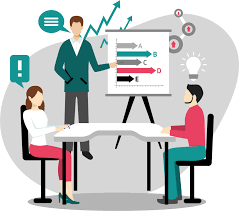 політичний консалтинг – це новий специфічний феномен розвитку сучасного суспільства, орієнтованого на високорозвинені інформаційні технології, створює принципово нові можливості інформаційного контролю і підвищує ефективність інформаційного впливу
Ключовою складовою політичного консультування є “іміджмейкінг”, що дослівно перекладається, як “створення іміджу”. Іміджеві характеристики клієнта є невід’ємним елементом у політичному консультуванні. Проте відмінність політичного консультанта і іміджмейкера полягає насамперед у вузькості спеціалізації останнього, адже функції політичного консультанта не вичерпуються тільки побудовою політичного іміджу.
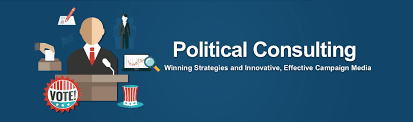 На сучасному етапі професіоналізації політики зацікавленість у науковому дослідженні політичного консультування зростає у світовому масштабі. У США та країнах Західної Європи політичний консалтинг знаходиться на етапі інституалізації; підтвердженням цього є створення Міжнародної асоціації політичних консультантів та Європейської Асоціації політичних консультантів. Серед найвідоміших центрів професійної освіти політичних консультантів необхідно відмітити Школу політичного менеджменту Університету Джорджа Вашингтона (The Graduate School of Political Management, The George Washington University) і Програму вивчення політичних кампаній Університету штату Флорида (Political Campaigning, University of Florida)
Політичний консалтинг
Політичний консалтинг – це консультації на стадіях підготовки, запуску та проведення політичних проектів на території України. Основні напрямки в області політичного консалтингу – планування, організація і проведення передвиборних кампаній. 
Асоціація здійснює широкий спектр послуг з політичного консультування діючих посадових осіб, політичних партій, політичних і громадських діячів, а також кандидатів на виборні посади (Президент України, депутати Верховної Ради України, регіональних та місцевих органів представницької влади, глави адміністрацій суб’єктів України і т. п.). 
Асоціація політичних психологів забезпечена сучасною методологічною базою в області політичного консалтингу, великим досвідом політичних досліджень і аналізу політичної ситуації.
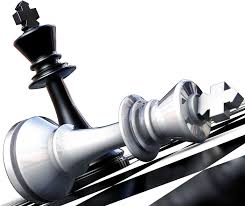 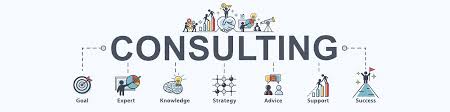 Серед основних напрямків політичного консалтингу: • організація та проведення соціологічних досліджень в регіоні; • діагностика соціально-політичної ситуації в регіоні; • вивчення специфіки ціннісних орієнтацій представників конкретних соціально-демографічних груп; • організація та проведення моніторингів; • аналітика передвиборчої ситуації; • організація та проведення передвиборних кампаній ( «під ключ»); • розробка стратегії передвиборної кампанії;
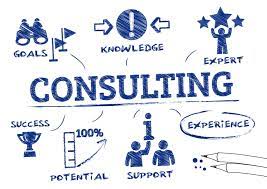 консультування щодо створення та функціонування виборчого штабу і системи регіональних штабів; 
• створення польових структур і мережі польових працівників (агітатори, активісти і т.д.); • консультації та / або організація роботи за напрямками:
правового забезпечення передвиборчої кампанії кандидата; – взаємодії з загальнодержавними і місцевими органами влади; – взаємодії зі значущими групами впливу (громадськими, професійними, національними тощо об’єднаннями) і лідерами громадської думки; 
• робота по формуванню іміджу кандидата; • організація зустрічей кандидата з виборцями;
організація роботи в день голосування; 
• розробка, дослідження та впровадження політичних ідеологій, аналіз і коригування ідеології політичних структур; 
• політичне консультування в галузі організаційного проектування (створення політичних партій, рухів та організацій); 
Асоціація також надає наступні послуги в сфері політичного консалтингу: • організація роботи із засобами масової інформації; • створення і розміщення матеріалів в пресі; • створення і аналіз різних текстових матеріалів ( “слогани”, “speechwrite” і т.д.); • Розробка та аналіз існуючих рекламних буклетів, плакатів; • Розробка та аналіз політичного стилю кандидата або політичної структури.
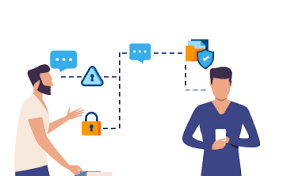 Цікавість до проблематики політичного консультування породила, з однієї сторони, підвищену увагу громадськості до цієї сфери діяльності, з іншої — викликала жвавий інтерес у науковому середовищі. Суспільна цікавість подекуди була вдоволена спрощеним режисерським трактуванням специфіки політичного консультування, що вилилося в низку кінострічок та серіалів («Хвіст крутить собакою»  (англ.  Wag the Dog), «Абсолютна влада» (англ. Absolute Power), «Віце-президент» (англ. Veep), «Держсекретар» (англ. Madam Secretary), «Бос» (англ. Boss), «Політикани» (англ. Political Animals), «Політичні ігри» (англ. Party Tricks)», «Картковий будинок» (англ. House of Cards)).
Лекція 2.
Виникнення консультативної роботи  її різних підходів. 
Поняття консультативної психології 
Діагностична школа. 
Функціональна школа. Інтервенція. 
Метод вирішення проблем 067 612 94 20
 thcokur2004@ukr.net
Виникнення консультативної роботи і її різних підходів. Поняття консультативної психології Діагностична школа. Функціональна школа. Інтервенція. Метод вирішення проблем